Welcome to our class
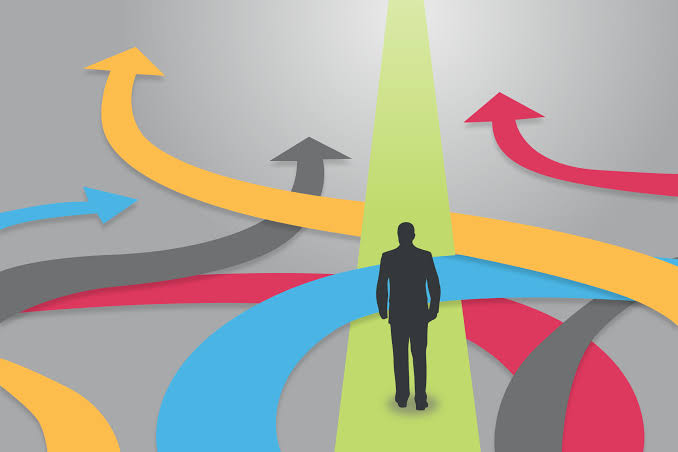 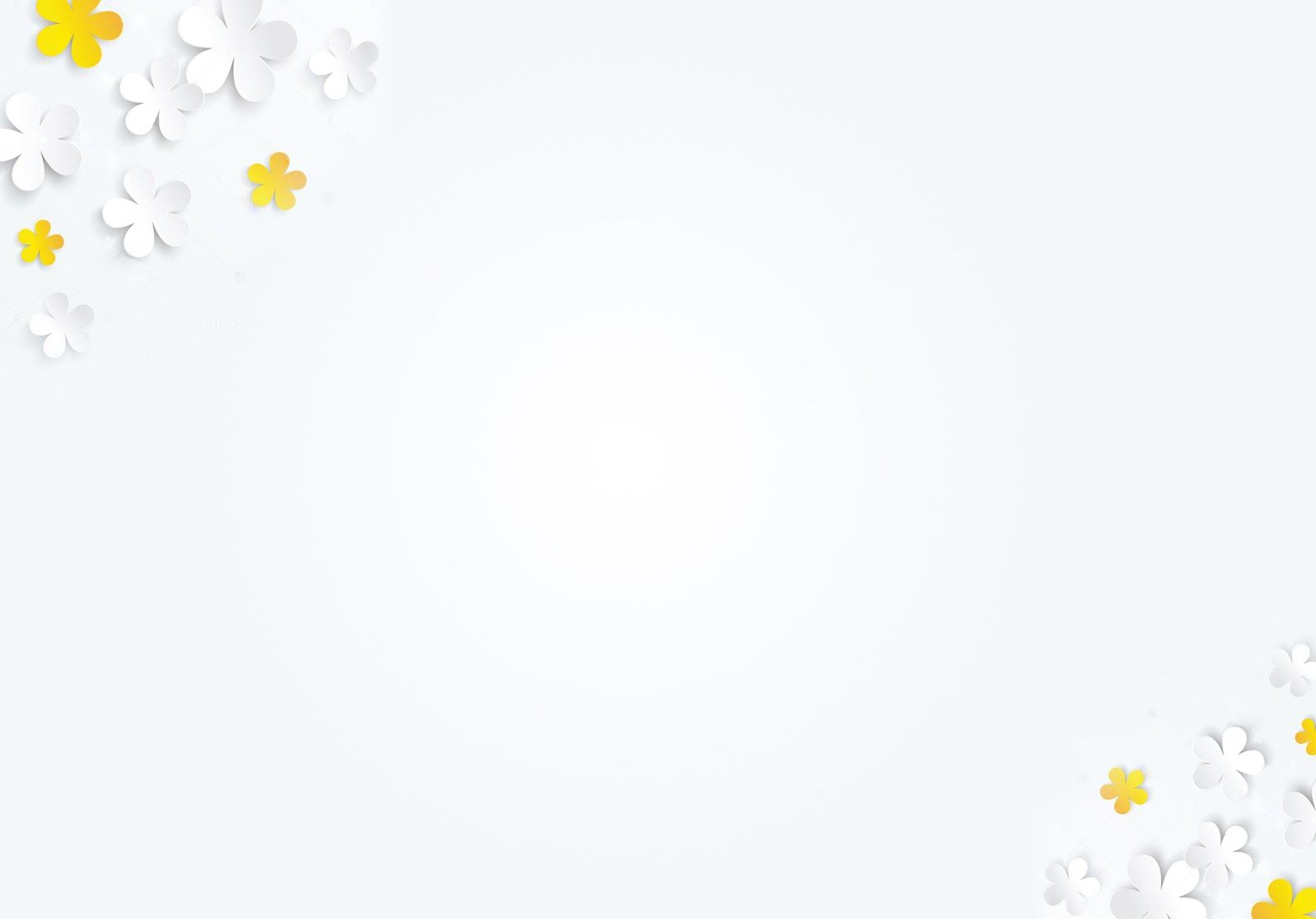 Describe the following pictures and answer the questions
Excited and energetic before the flight
Exhausted after travelling and working  for long hours
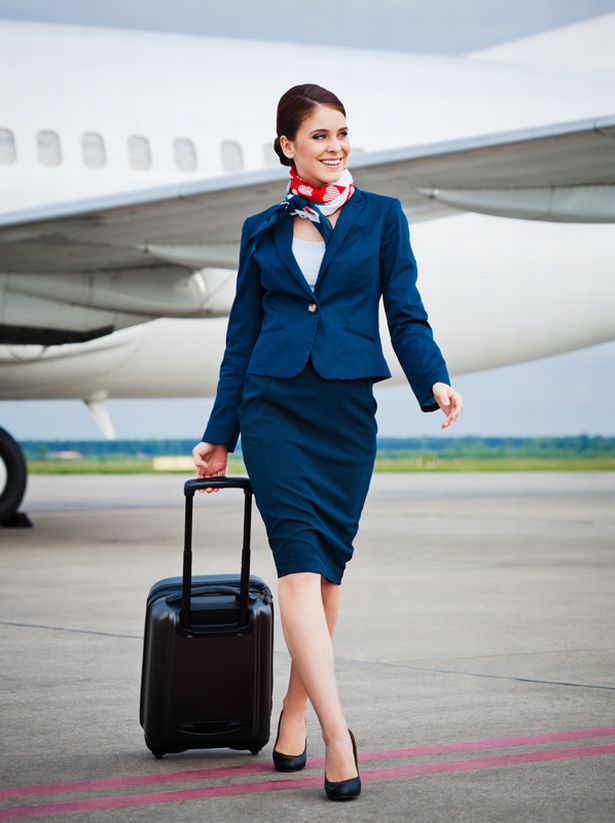 1
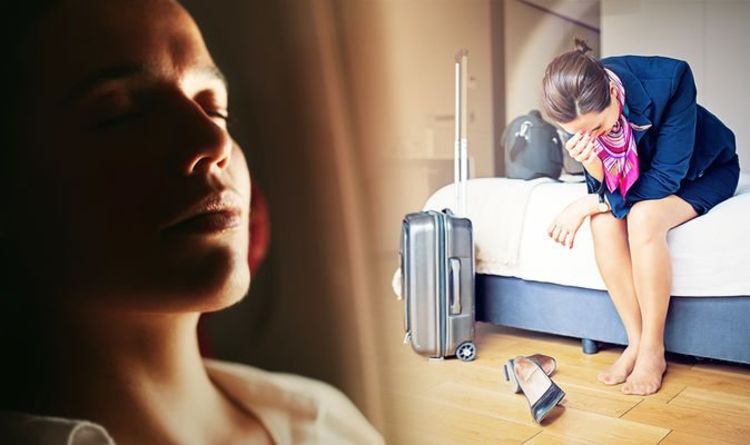 2
Exhausted while overworking in an epidemic
Happily welcome a new -born baby
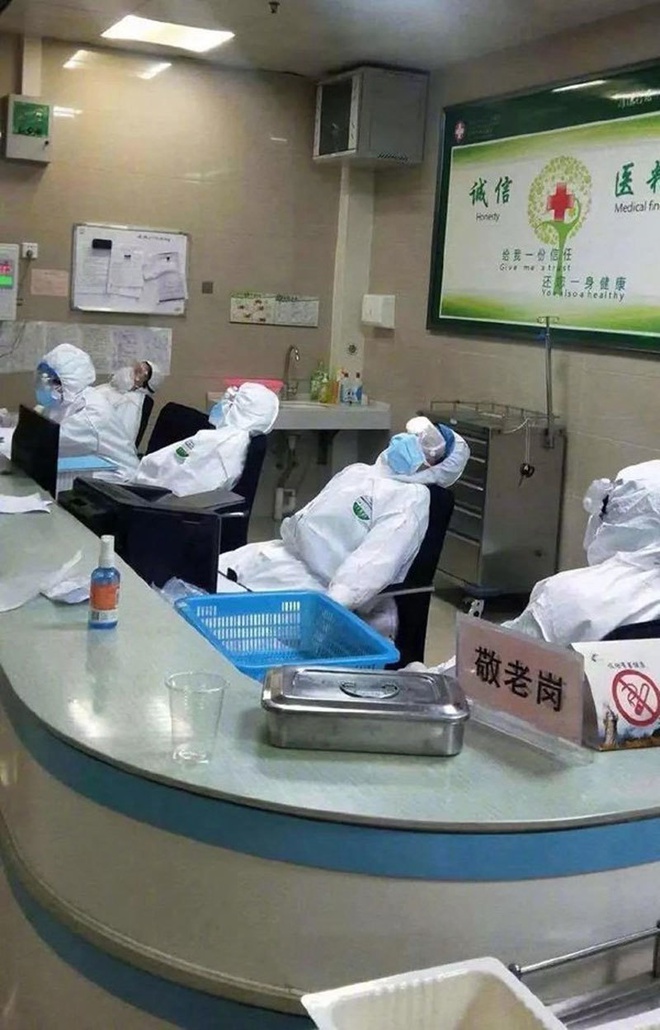 1
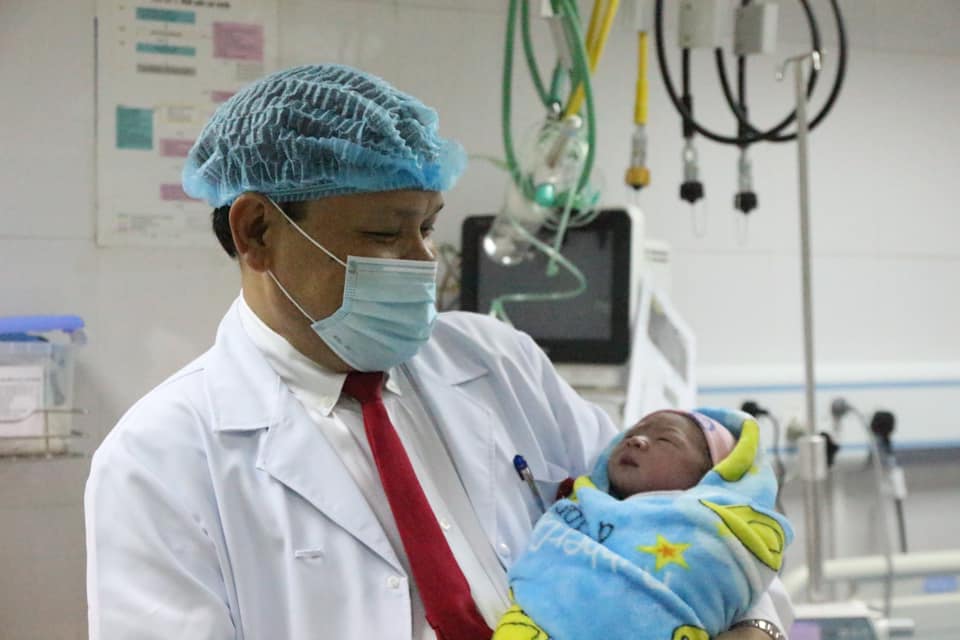 2
Meet and interview famous people
Go into battles to get news
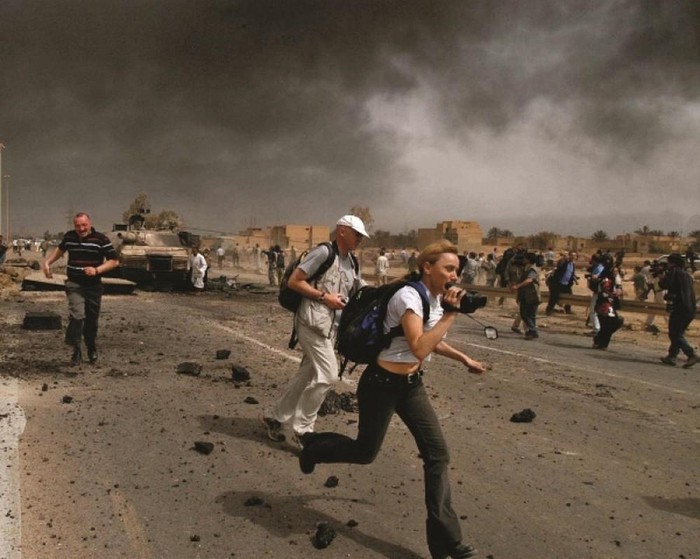 1
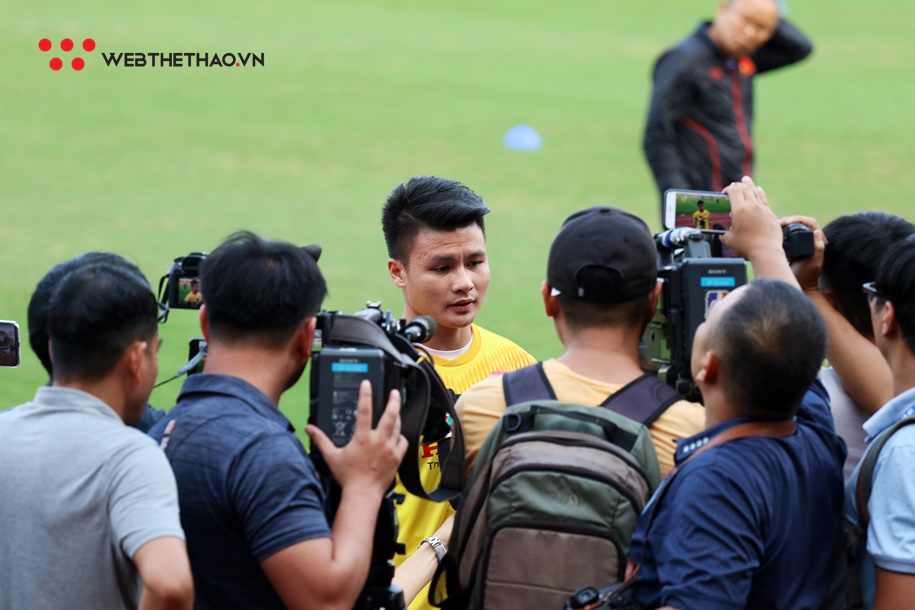 2
What can you infer from the above pictures of careers?
 Every career has its positive and negative points.
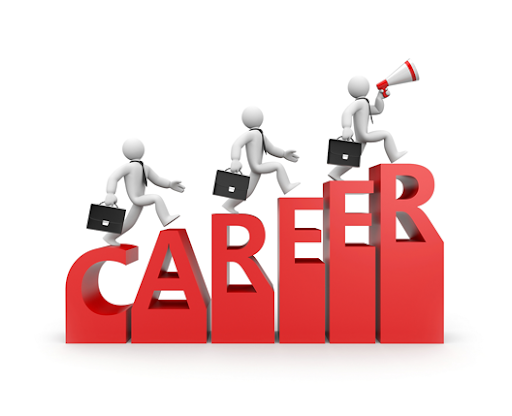 UNIT 9: CHOOSING A CAREER
                    Lesson 5: Listening
           Positive and negative points of career
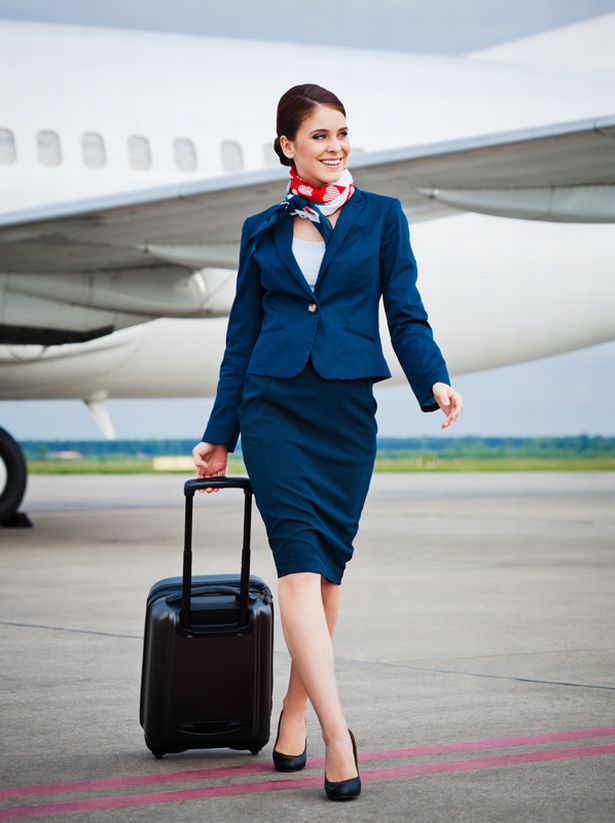 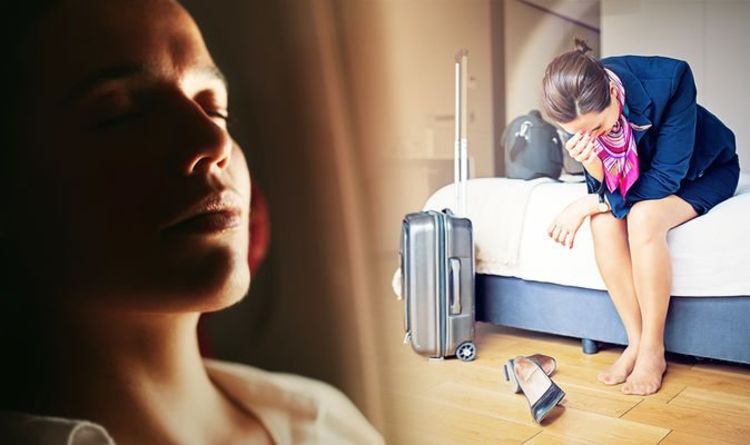 Task 1. What jobs do the people in the pictures do? Write down the job under each picture.
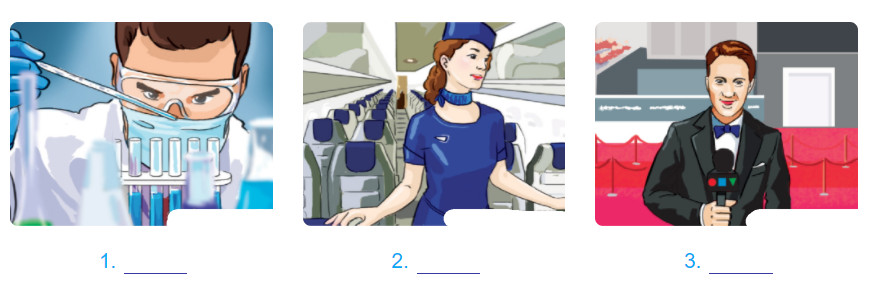 1. Medical researcher
2. Flight attendant
3. TV journalist
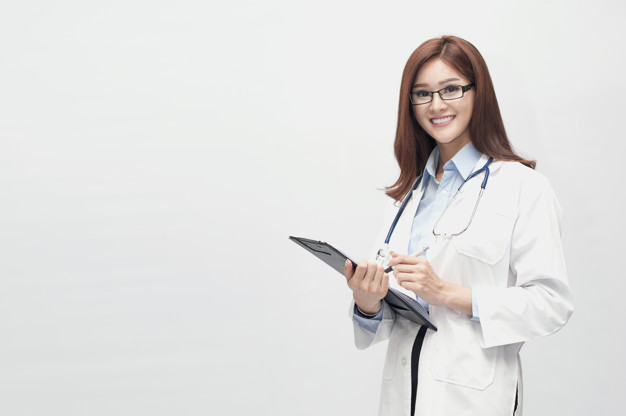 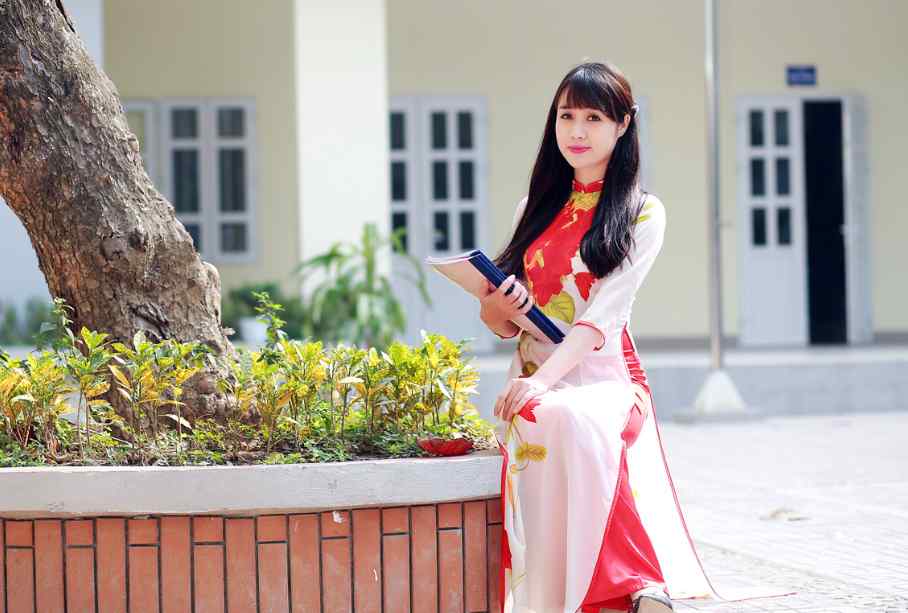 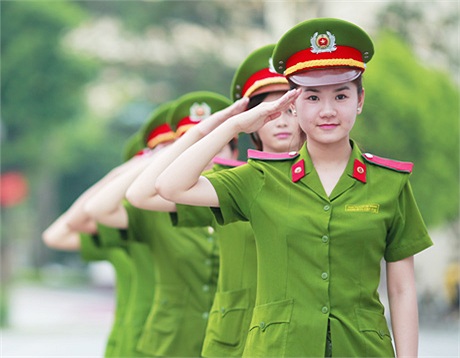 4. Doctor
4________
5. Teacher
5________
6. Police officer
6________
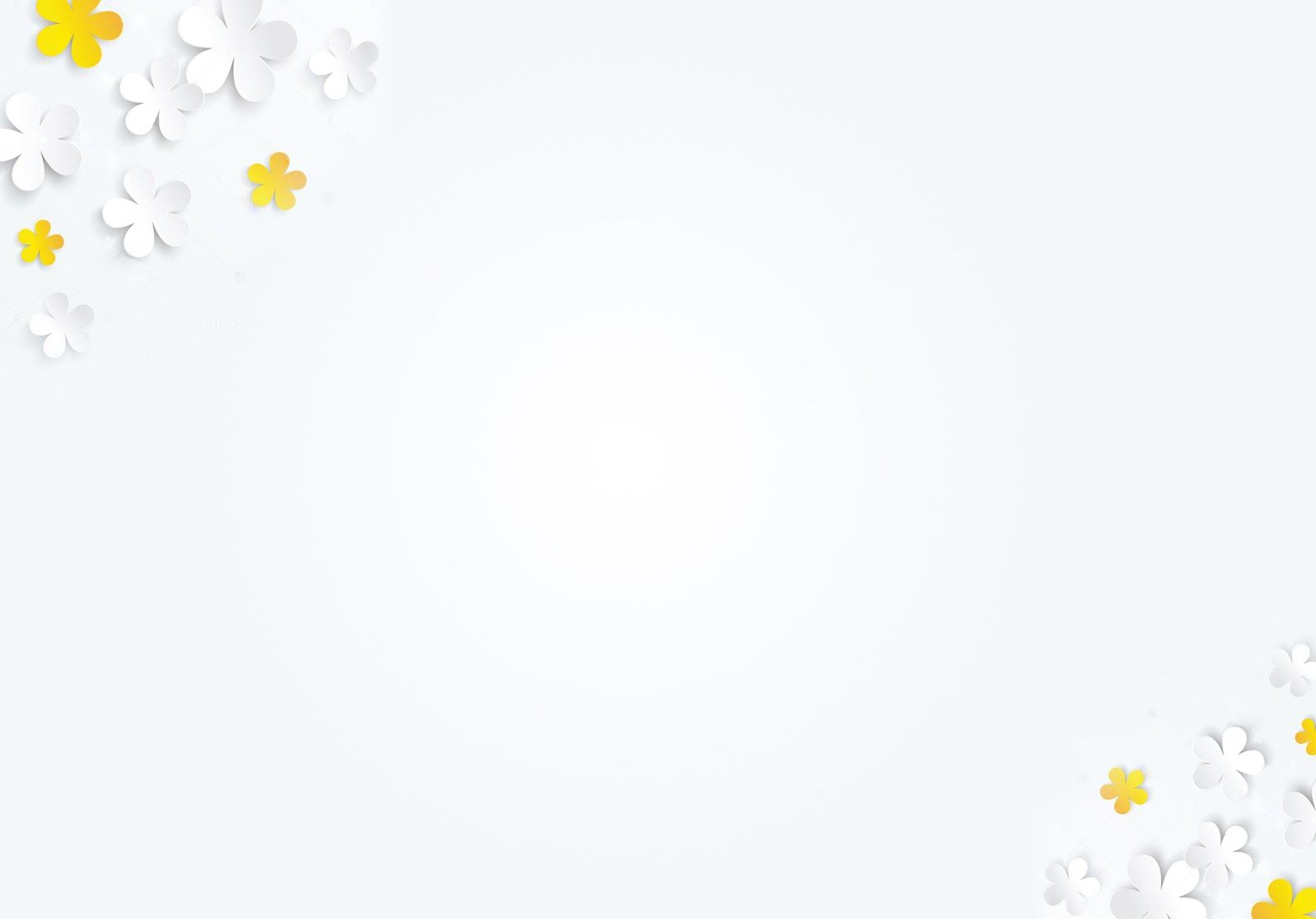 Vocabulary
Rewarding (adj)
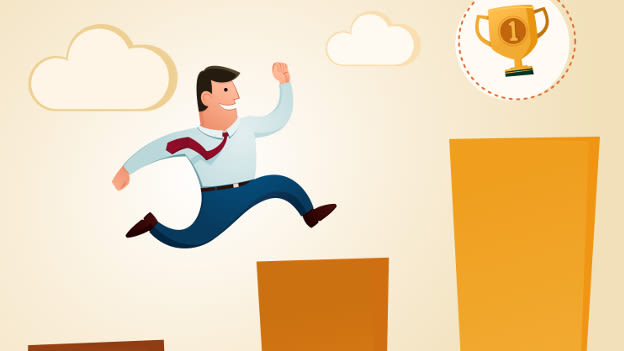 Battle (n)
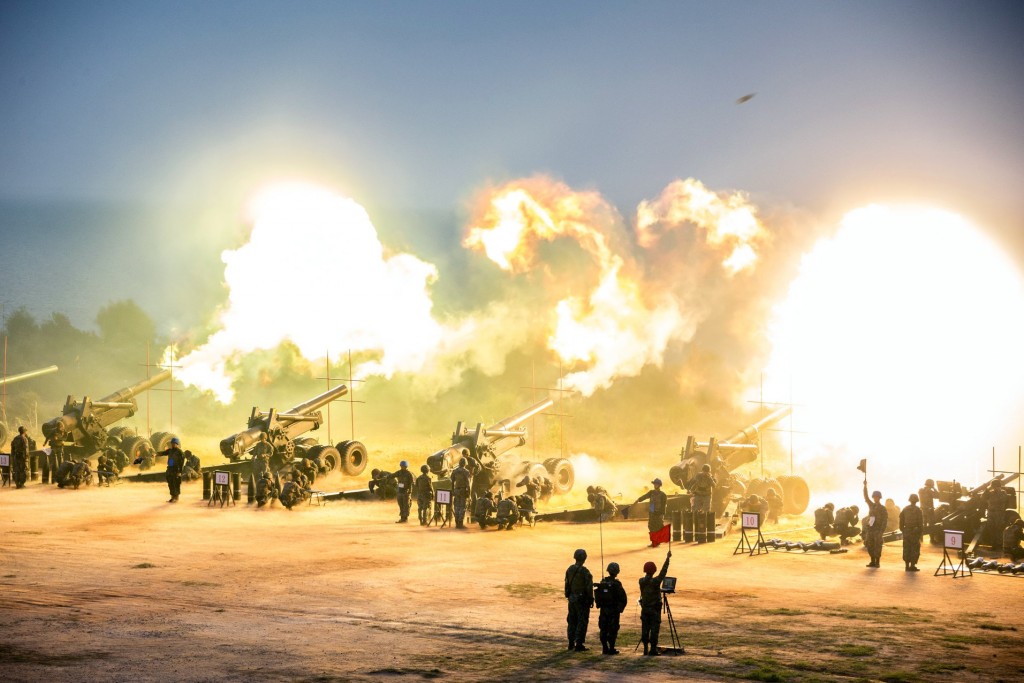 Tedious (adj)
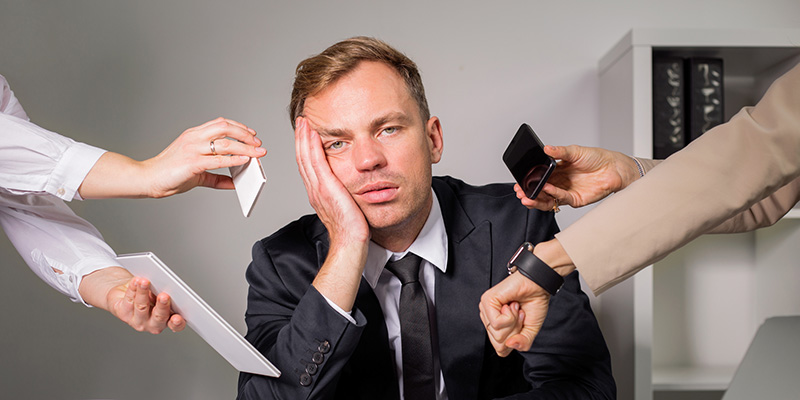 Downside (adj)
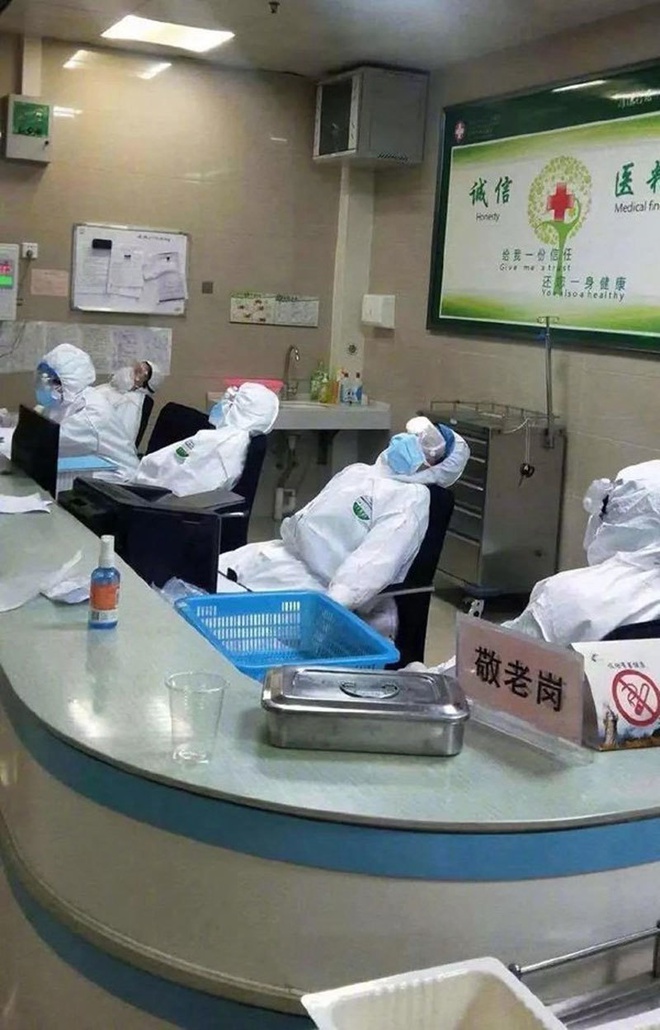 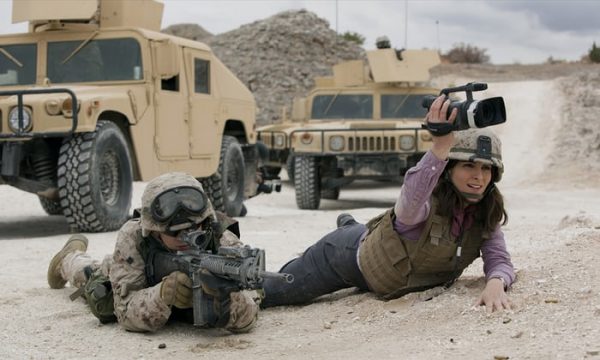 Checking vocabulary
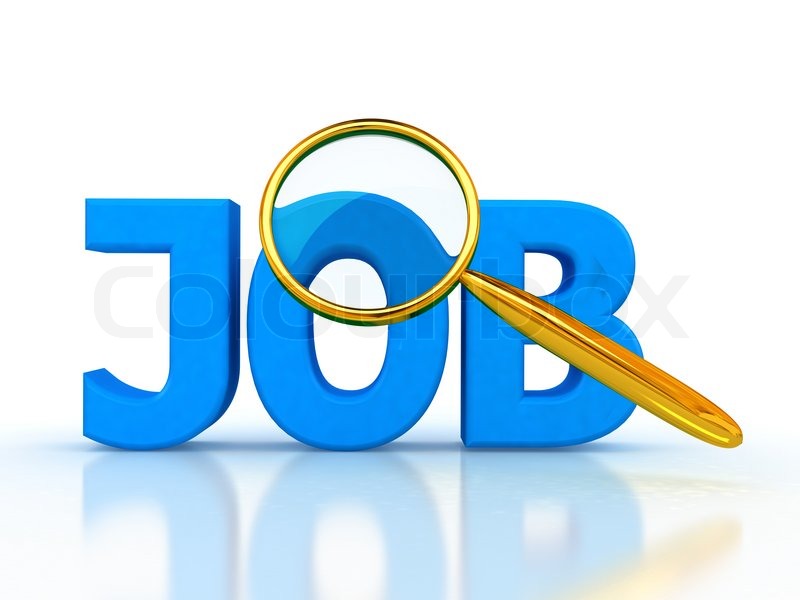 Task 2. Match each word with its meaning.
Task 3. Listen to an interview about the positive and negative points of the careers of three people. Match the career with each interviewee.
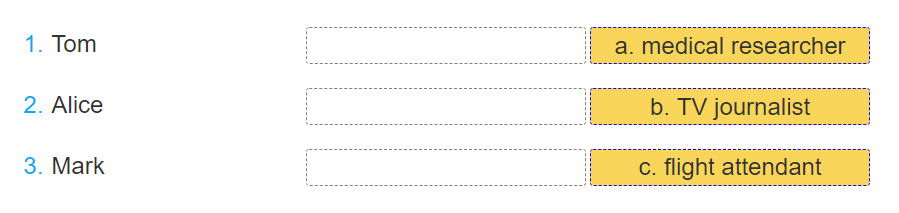 3
1
2
Task 4. Listen again and decide if the following statements are true (T), false (F), or not given (NG).
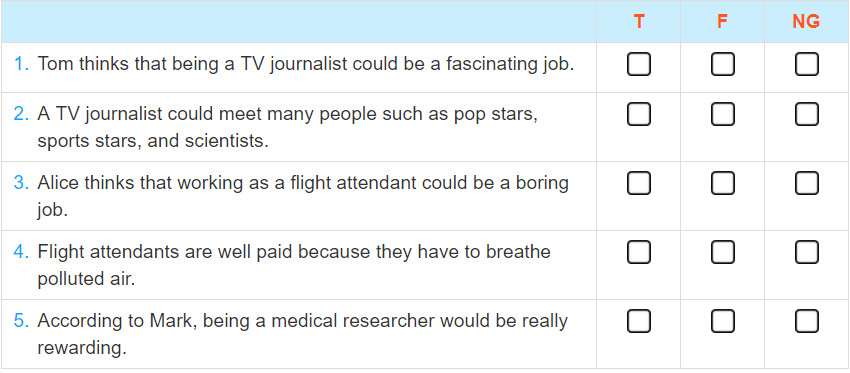 v
v
v
 an interesting job
v
v
Task 5. Work in pairs. Choose one of the following 3 jobs to talk about. Discuss the question “What are the positive and negative points of the job?
Doctor
Teacher
Police officer
Sample dialogue
A: Do you want to become a doctor?
B: Yes, I do. Working as a doctor is a rewarding job because you can cure people and feel happy. What about you?
A: I don’t think that because a doctor has to work on a night shift and overwork when there are so many patients especially when there is an epidemic.
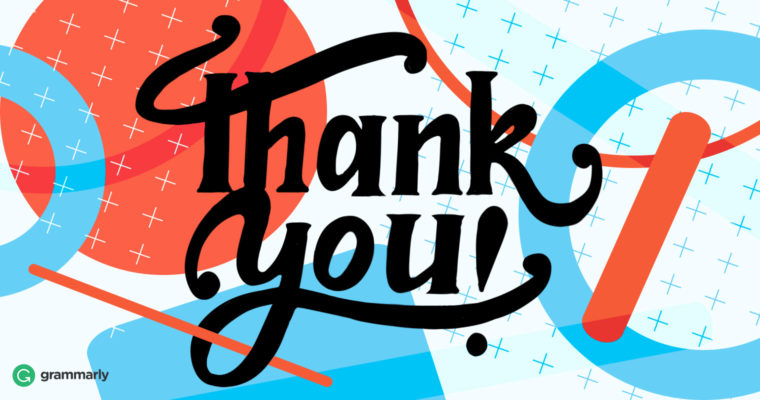